FIGO 2023 ENDOMETRİUM KANSERİ EVRELEMESİ- NELER DEĞİŞTİ?
DR.EREN YILDIZ
ESKİŞEHİR OSMANGAZİ ÜNİVERSİTESİ TIP FAKÜLTESİ RADYASYON ONKOLOJİSİ A.D
13/12/2024 – ESKİŞEHİR
Histolojik tip endometrium kanserinde en önemli prognostik belirteçlerden biri 
Endometrioid karsinom ( low grade (1-2) ve high grade (3) )
Seröz karsinom 
Berrak hücreli karsinom 
Mix karsinom 
Undiferansiye karsinom 
Karsinosarkom 
Nadir tipler ( mezonefrik like , gastrointestinal müsinöz tip vs.)
Düşük gradeli ( grade 1-2) endometrioid karsinom agresif olmayan tip olarak tanımlanmış. 
Diğer histolojik tipler agresif
Yüksek dereceli endometrioid karsinom
Prognostik, klinik ve moleküler açıdan değerlendirildiğinde oldukça heterojen bir alt grup 
Ayrım yapmada işimizi kolaylaştıran yeni bir yaklaşım – moleküler sınıflama 
POLE mutasyonu – grade’e bağlı olmaksızın POLE mut. Varlığında prognoz mükemmel 
Mismatch repair deficient (MMRd) subtipi – intermediate prognoz 
P53 mut.- kötü prognoz ile ilişkili 
Östrojen reseptörü negatif olan grup non spesifik moleküler grup( NSMP) olarak adlandırılıyor – kötü prognoz
LENFOVASKÜLER İNVAZYON
Hastalık nüksünde bağımsız ve güçlü bir prognostik faktör 
LVSI tümörün invaziv yüzeyinden belirlenir 
3 gruba ayrılıyor 
LVSI YOK
LVSI fokal ( <5 damar invazyonu) 
LVSI yaygın (>5 damar )
EVRE 1
FIGO 2009
FIGO 2023
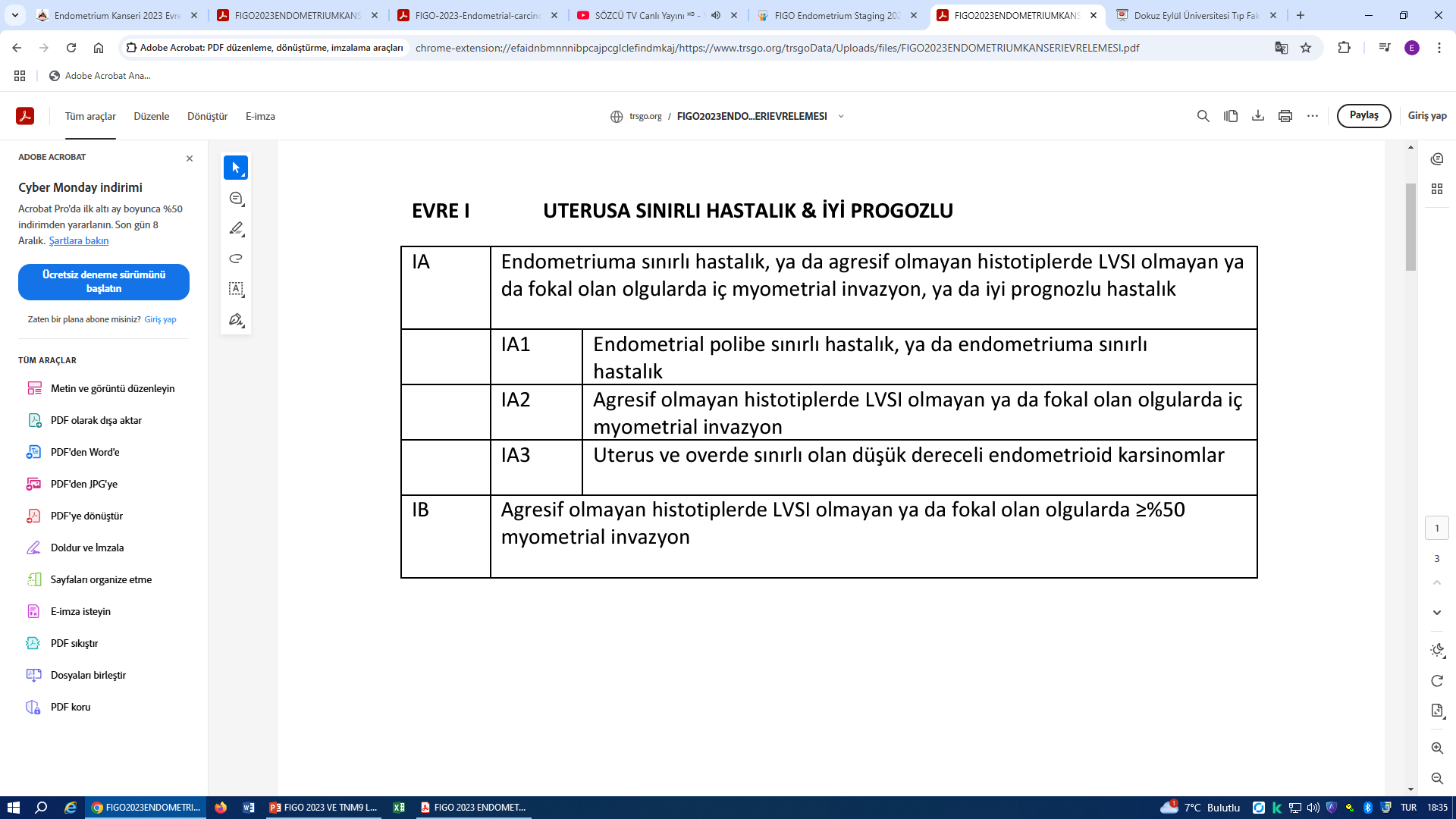 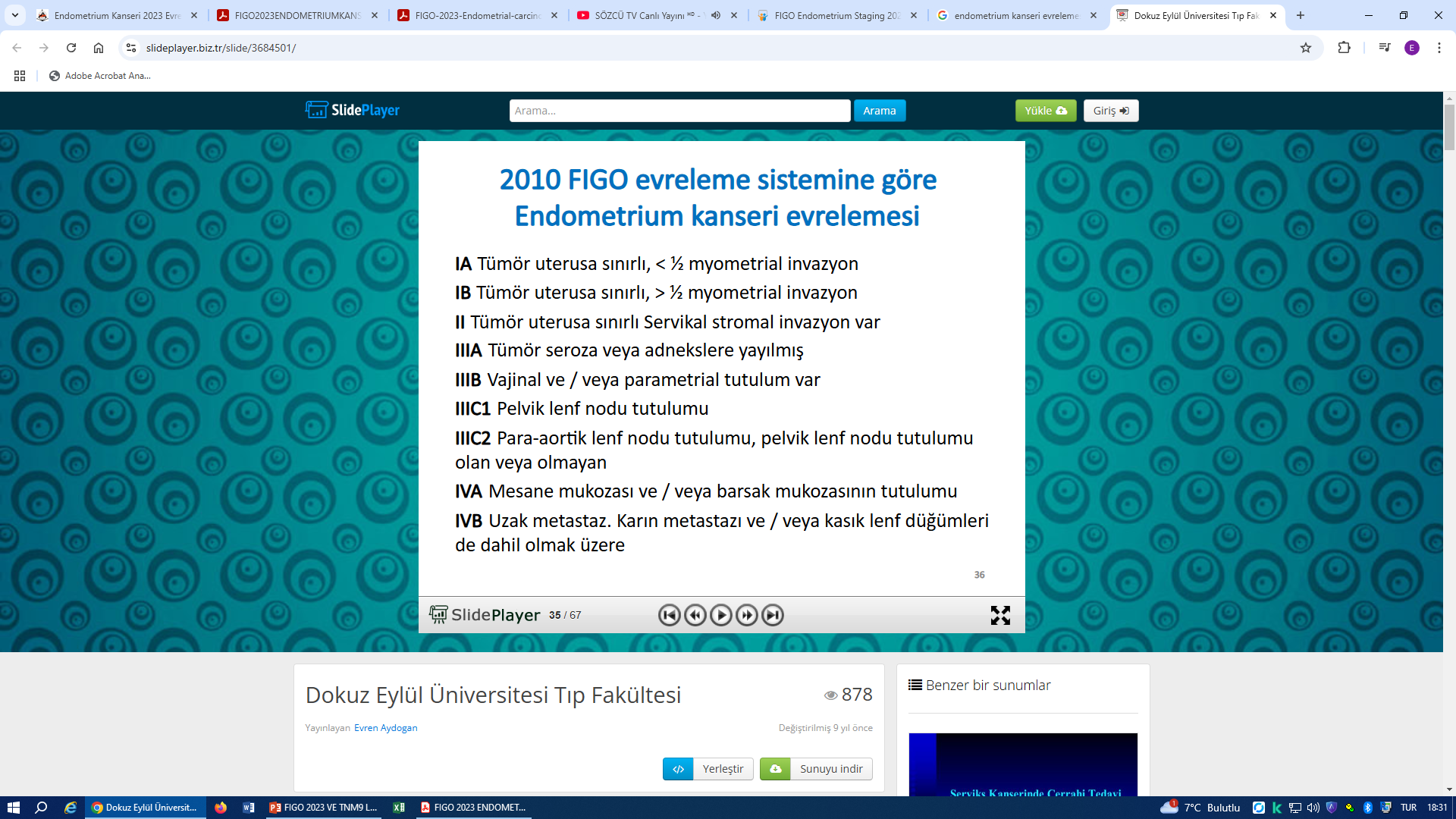 EVRE 2
FIGO 2009
FIGO 2023
EVRE 3
FIGO 2009
FIGO 2023
EVRE 4
FIGO 2009
FIGO 2023
MOLEKÜLER SINIFLAMA BİLİNİRSE;
FIGO Evre I ve II: Cerrahi, anatomik ve histolojik bulgular eşliğinde evre I ve II olan olgularda, moleküler sınıflama evreye alt karakter olarak “m” harfi eklenerek yazılmalıdır. 
Örneğin Evre IAm-polemut 
FIGO Evre III: Moleküler klasifikasyona göre modifikasyon yapılmaz, ancak p53 anormalliği, Evre IIIm-p53abn şeklinde belirtilir. 
 FIGO Evre IV: Moleküler klasifikasyona göre modifikasyon yapılmaz.
9th edition lung cancer (IASLC)
9. TNM evrelemesinde neler değişti?
Primer tümörü tarif eden T faktöründe tanımlanmaya çalışılan alt grup analizlerinde sağ kalım farkı saptanmamış.
Bu nedenle T faktörünün 8.Evreleme’de olduğu şekilde aynen devamı önerilmiş.
Bölgesel lenf bezi metastazını tarif eden “N” faktörü değerlendirmesinde klinik, patolojik ve neoadjuvan tedaviler sonrası yeni N tanımlamaları yapılabilir mi diye ayrıntılı analizler uygulanmış N0, N1 ve N2 kategorilerinde yeni bir tanımlama yapma imkânı bulunamamış.
N2 kategorisinde tek istasyon ya da aynı taraf multipl mediastinal lenf bezi metastazı olması arasında istatistiksel olarak anlamlı sağkalım farkı saptanmış. 
Bu nedenle 9.Evrelemede tek N2 istasyonunda metastaz varsa “N2a”, multipl N2 istasyonunda metastaz varsa “N2b” olarak tanımlanması önerilmiş.
Uzak organ metastaz tanımlamasını tarif eden M faktöründe M1a ve M1b de bir değişiklik önerilmemiş. 
M1c, tek organ sisteminde multipl ekstratorasik metastaz (M1c1) ve birden fazla organda multipl ekstratorasik metastaz (M1c2) olarak ikiye ayrılmış. 
Burada dikkat edilmesi gereken nokta vücudun çok farklı alanlarında yer alan kemiklerin tek sistem sayılması
Yani birden farklı kemikte metastaz olsa da başka bir organda metastaz yoksa M1c1 sayılması önerilmiştir.
Dinlediğiniz için teşekkür ederim.